Women into research
Career Progression

Dr A. Walsh, Senior Lecturer
LSFPA
This session’s questions
Find out confidentially what is stopping women from disseminating and publishing.
How do women view dissemination and publishing?
Are women choosing other areas of university life to ‘fill in their time, rather than dissemination and publishing?
What barriers are perceived/actual surrounding dissemination and publishing?
What forms of collegial support are required to disseminate and publish?
Not just about publishing, but collaborations, networks, fund-raising, dissemination at conferences, etc.
Reflection
Pairs:How do you perceive publishing/ dissemination and its effects on your career progression?
Aims
Barriers/ Threats
Opportunities and suggestions
Sharing experiences







See: ‘The essential guide to moving up the academic career ladder’, a downloadable e-book published by jobs.ac.uk (2014)
Hidden costs of being a female academic
The development of qualitative research on this topic has been useful in contextualizing statistics and quantitative research concerning the experiences of women working within academia and shedding some light on the hidden difficulties that women employed in Higher Education institutions might face in their career (Morley, 1994; Valian, 2004; Skelton, 2004; Hoskins, 2010). 

Research demonstrates that the often gendered experiences of career support, family circumstances and collegiality influence productivity and ambition (Baker, 2010). Evidence also suggests that, for instance, failure to gain promotion is frequently explained in terms of lack of confidence to put themselves forward and women often have had to work harder to reject the feeling that encountering obstacles in their career progression is objective evidence of their inferior abilities. This is often symptomatic of a broader tendency in the “structure vs. agency” debate to reduce major structural inequalities to the level of personal “qualities” and individual choices (Morley, 1994).
 
[Deiana, 2013: p3]
Source: Research Report: Hidden Costs of Being a Female Academic.
Barriers to progression
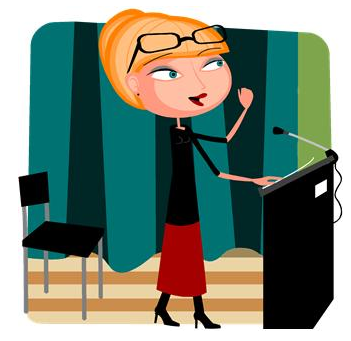 Exercise with barriers: Bulls-eye 
Start with given barriers (based on the sources)
Add own experiences of barriers or threats to career progression
Source:
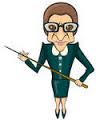 Kelly Coate, Camille B. Kandiko Howson and Tania de St Croix (2015) Mid-career academic women: Strategies, choices and motivation. Leadership Foundation for Higher Education. London. Available at: https://www.lfhe.ac.uk/download.cfm/docid/00E690E7-E494-4F93-8981F9D2CE86200C
Barriers identified by Coates et al
Career planning: strategy and opportunity. Academic
women have multiple and varied approaches to career
planning, and tend to take an individual approach
to it. Some have strategic and organised plans,
whereas others feel confused or ‘stuck’, often blaming
themselves or communicating a sense of failure. (2015: 5)
Gendered motivation and prestige. Women are
motivated by diverse factors, some of which map onto
what is valued and considered prestigious in academic
life, while others are less recognised institutionally.
Many of the women we interviewed felt uncomfortable
about engaging in self-promotion and communicating
their successes. (2015:5)
Children, caring and work–life balance. Many women’s
careers are strategically planned and organised around
existing and expected responsibilities for children
and other relatives. While barriers to women’s career
development should not be equated to childcare, this
continues to be an important and highly gendered
factor for many. (2015:5)

 
https://www.lfhe.ac.uk/download.cfm/docid/00E690E7-E494-4F93-8981F9D2CE86200C

https://www.timeshighereducation.com/news/neglected-mid-career-women-need-more-recognition
At times, they may need encouragement, a ‘push’ or simply a lack of barriers in order to aspire to the next level. At other times, they may need to be valued for their current work without any implied or explicit pressure to aim for more prestigious roles. It is also important to think further about the individualistic nature of academic careers. This individualism exacerbates the sense of having to be ambitious, to strategise and make plans, and to juggle everything. It also reinforces the belief that it is the responsibility of the individual as to whether progression is achieved or not, thus downplaying the role of structural inequalities and barriers that are related to gender, class, ‘race’ and ethnicity.
 
Perhaps what is most important is that mid-career academic women are given regular space, encouragement and support to assess their career goals and aspirations as they change and develop. Women should not be pigeonholed as being either ambitious or not, as they are very likely to change their priorities at different times, and need to be supported in their current roles as well as in their plans to develop themselves and aspire to new roles. (2015: 12)
Wrapping up
Any opportunities to be shared?
Any practical advances that we can make as a cohort?
Further resources:
Baker, M. (2010). Career confidence and gendered expectations of academic promotion. Journal of Sociology, 46(3), 317-334.
 
Deiana, M. (2013) Research Report: Hidden Costs of Being a Female Academic. A Study Commissioned by the Athena SWAN Team, School of Psychology, Queen’s University Belfast. http://www.qub.ac.uk/schools/media/Media,424063,en.pdf
 
http://blogs.warwick.ac.uk/researcherlife/entry/gender_and_academic/
 
http://www.theguardian.com/higher-education-network/blog/2013/apr/26/women-higher-education-career-progression
 
http://www.theguardian.com/higher-education-network/blog/2012/may/24/why-women-leave-academia
 
http://www.qub.ac.uk/schools/media/Media,424063,en.pdf
 
https://www.lfhe.ac.uk/en/research-resources/publications/engage-38--summer-2015/projects-research-resources/mid-career-academic-women.cfm
 
http://usir.salford.ac.uk/19512/
 
http://www.admin.ox.ac.uk/eop/inpractice/careers/#d.en.219232